The Bourne Academy
Knowledge Organiser: KS4 – Level 1/2 Hospitality and Catering Knowledge Organiser: Unit 2
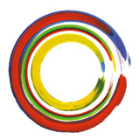 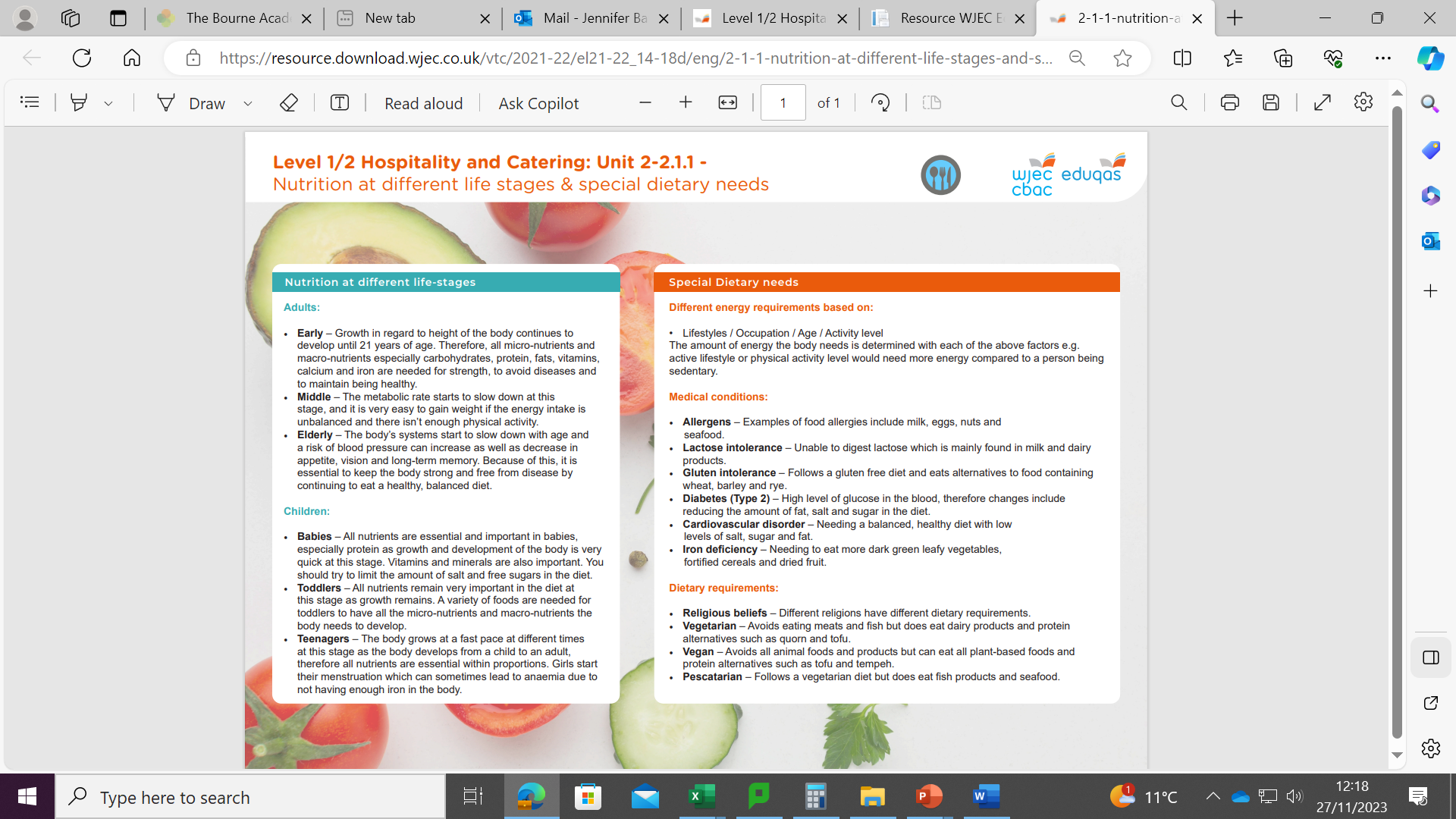 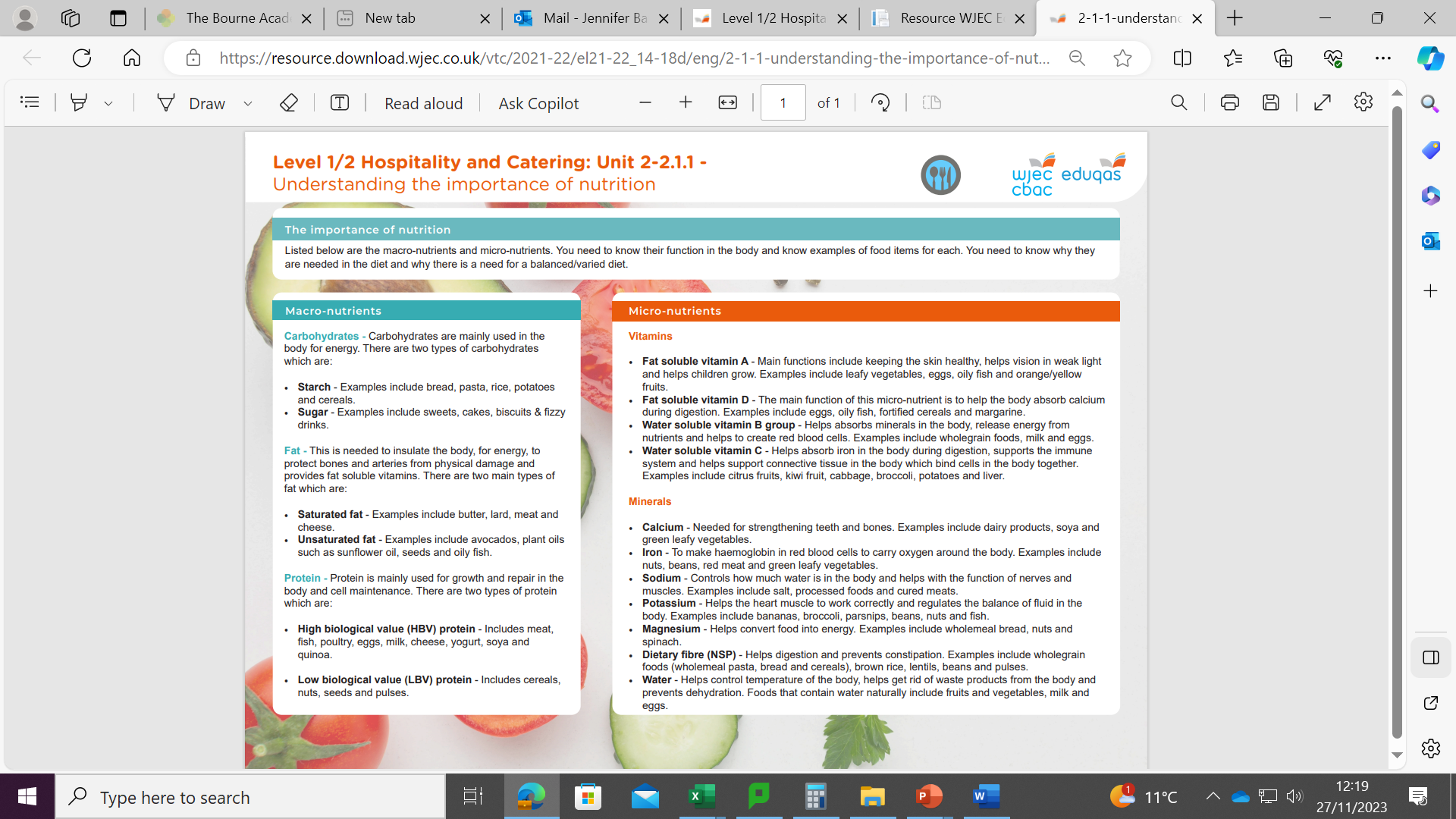 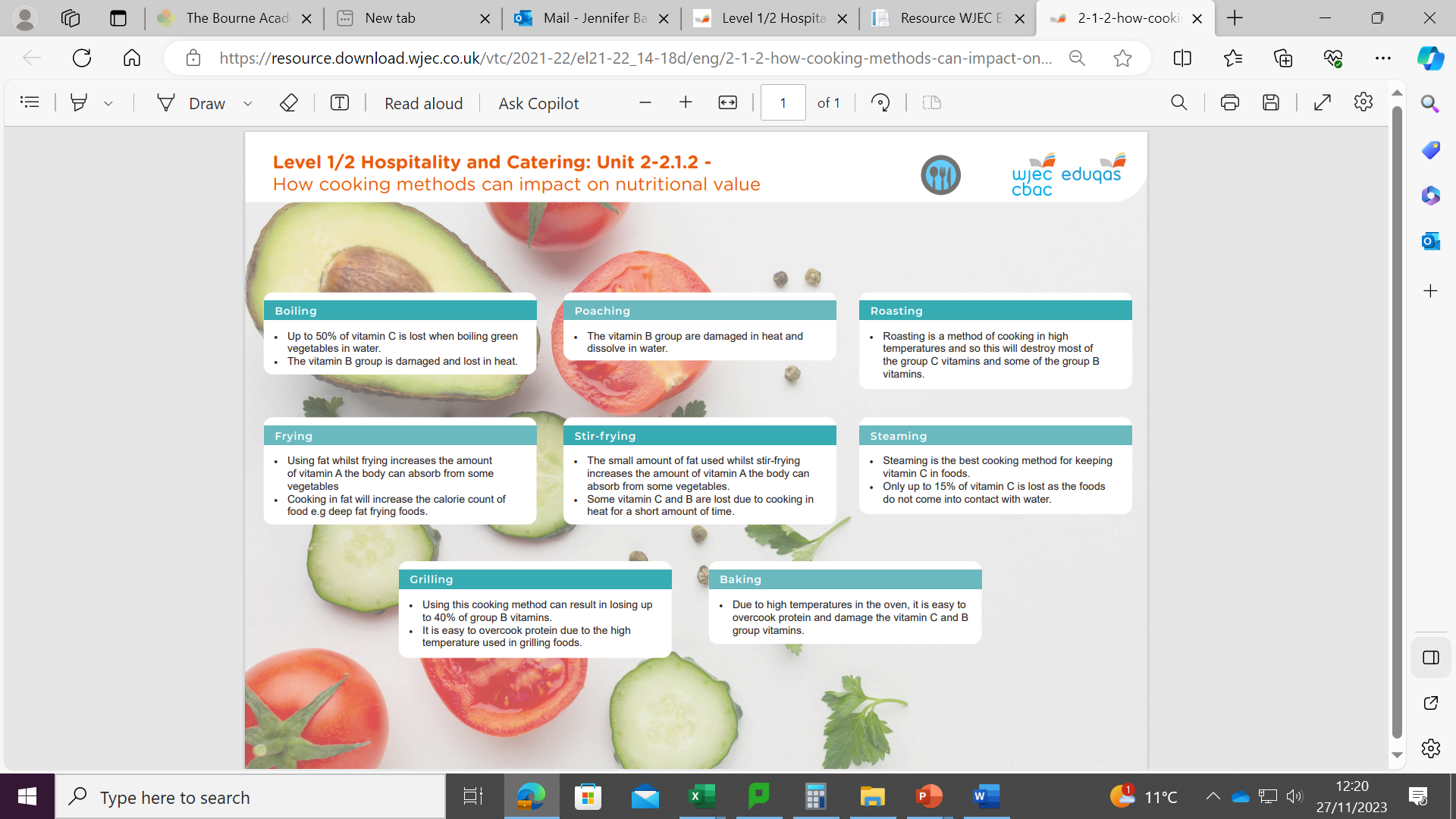 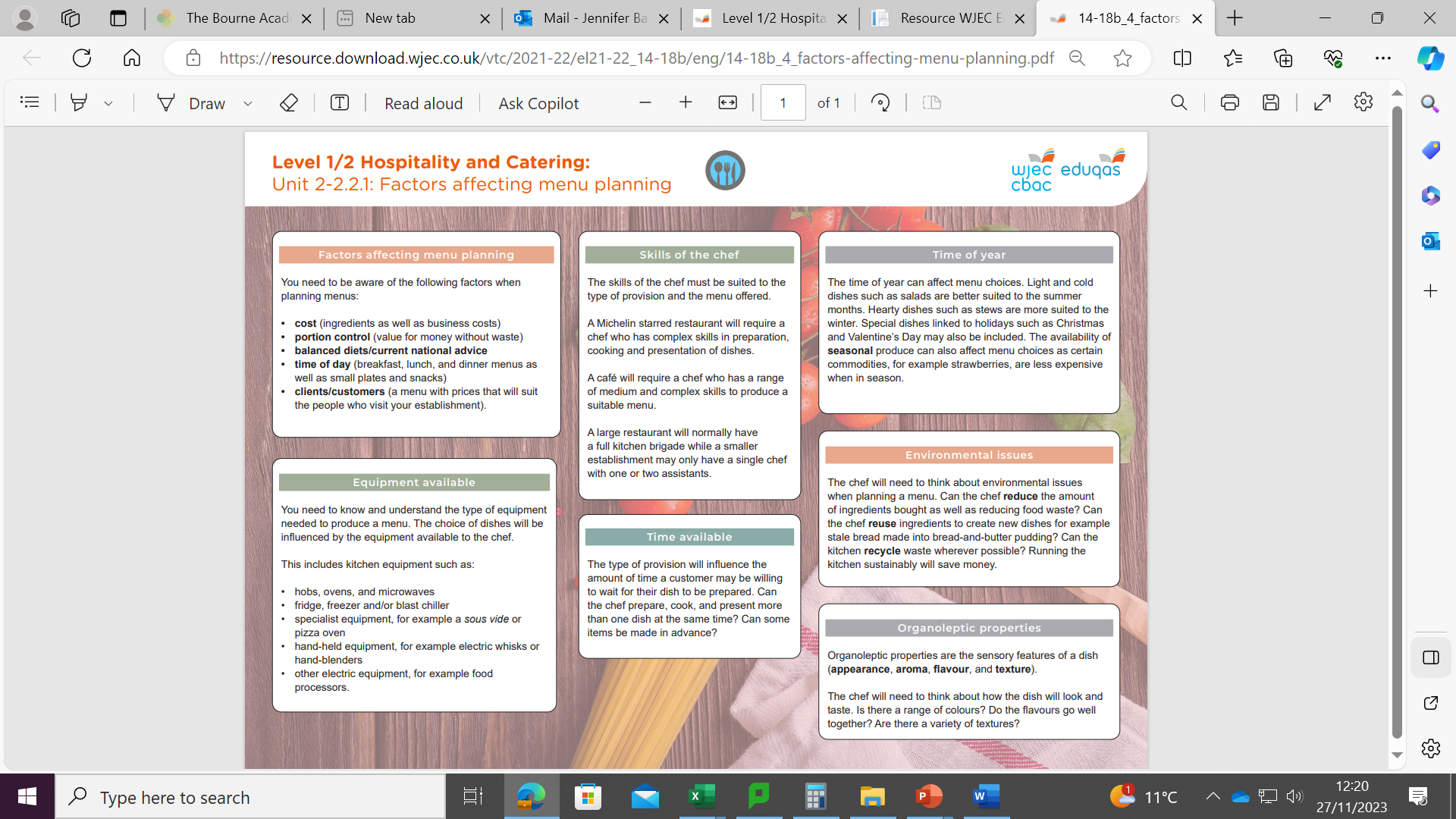 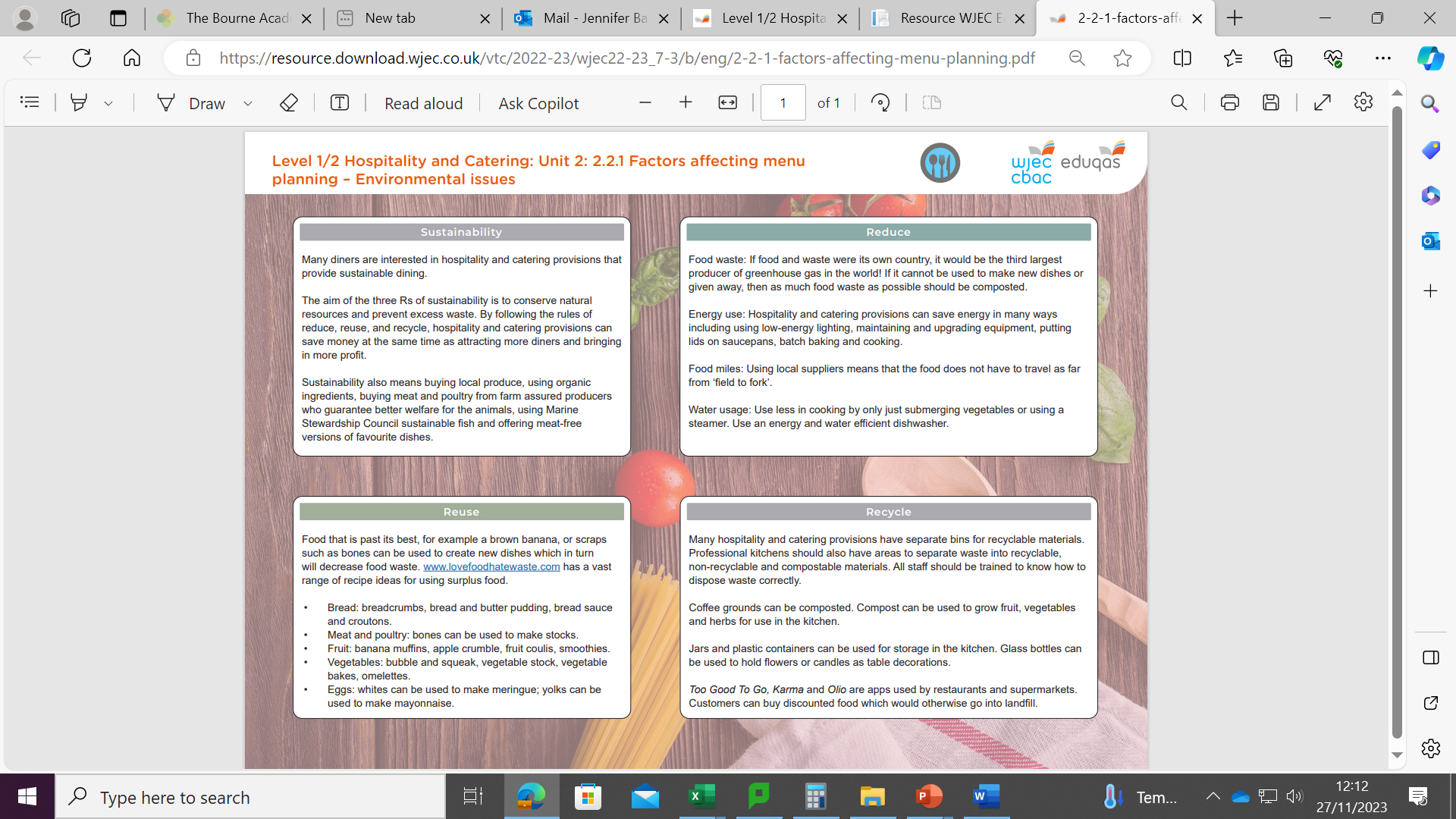 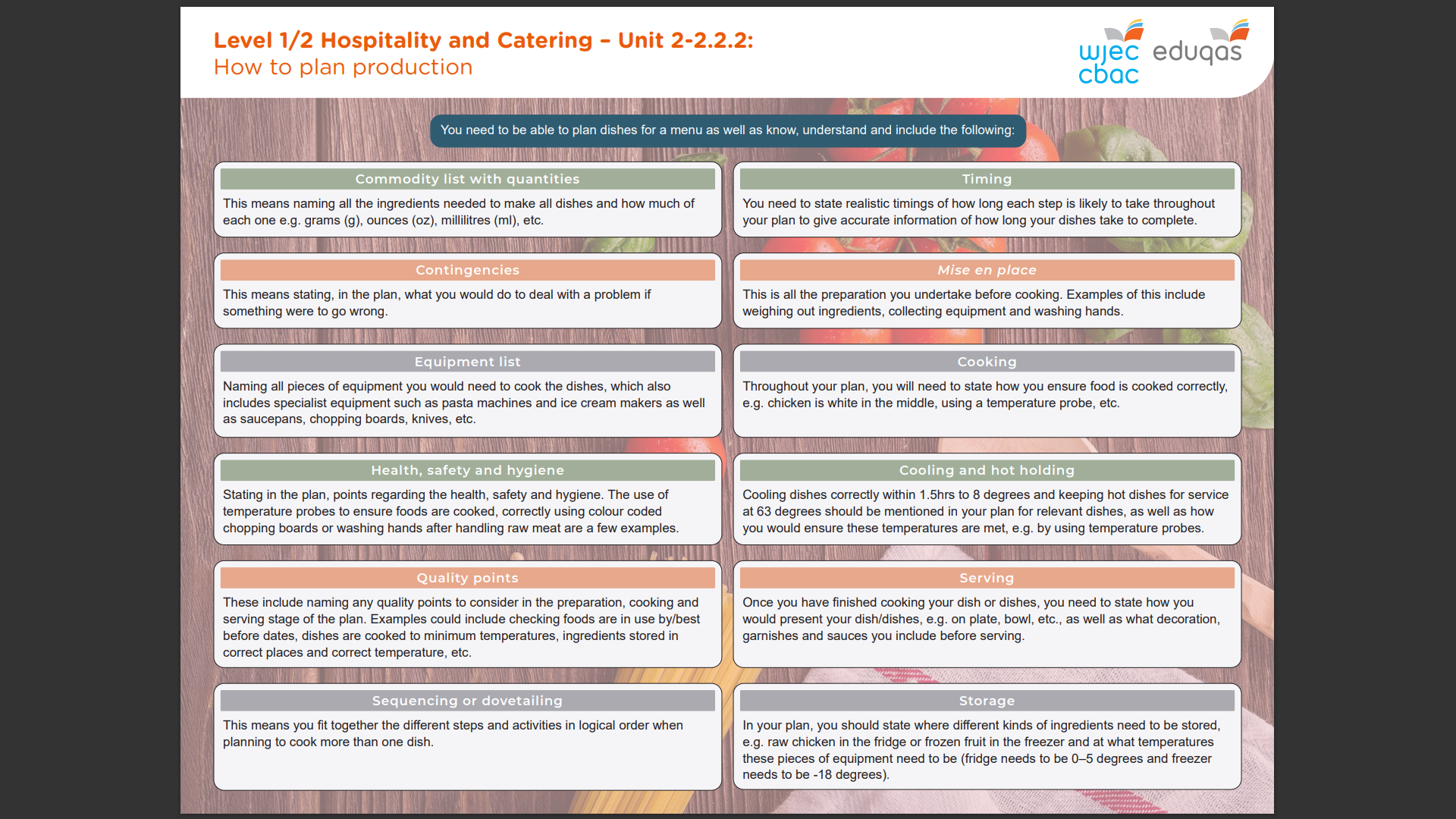 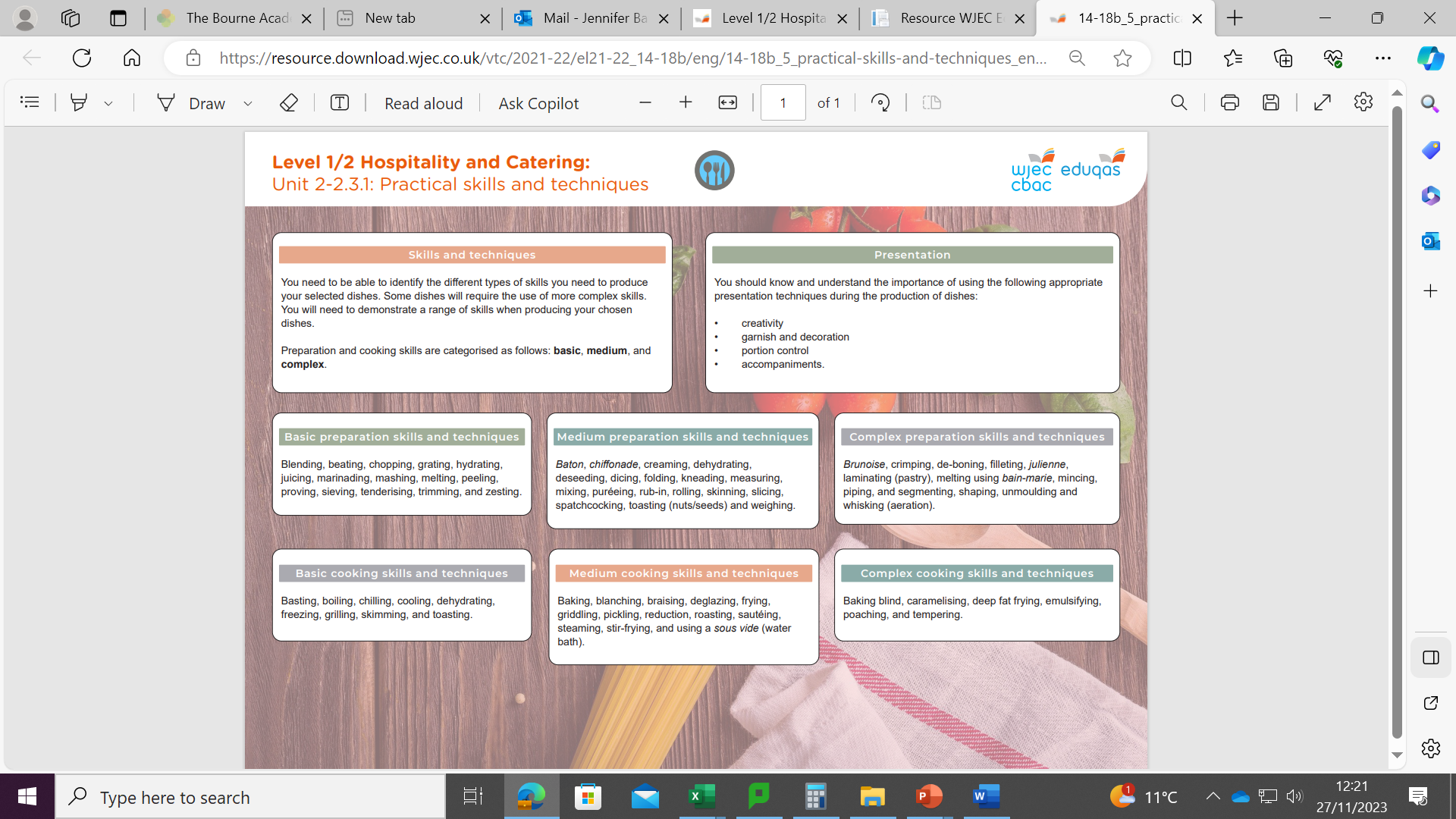 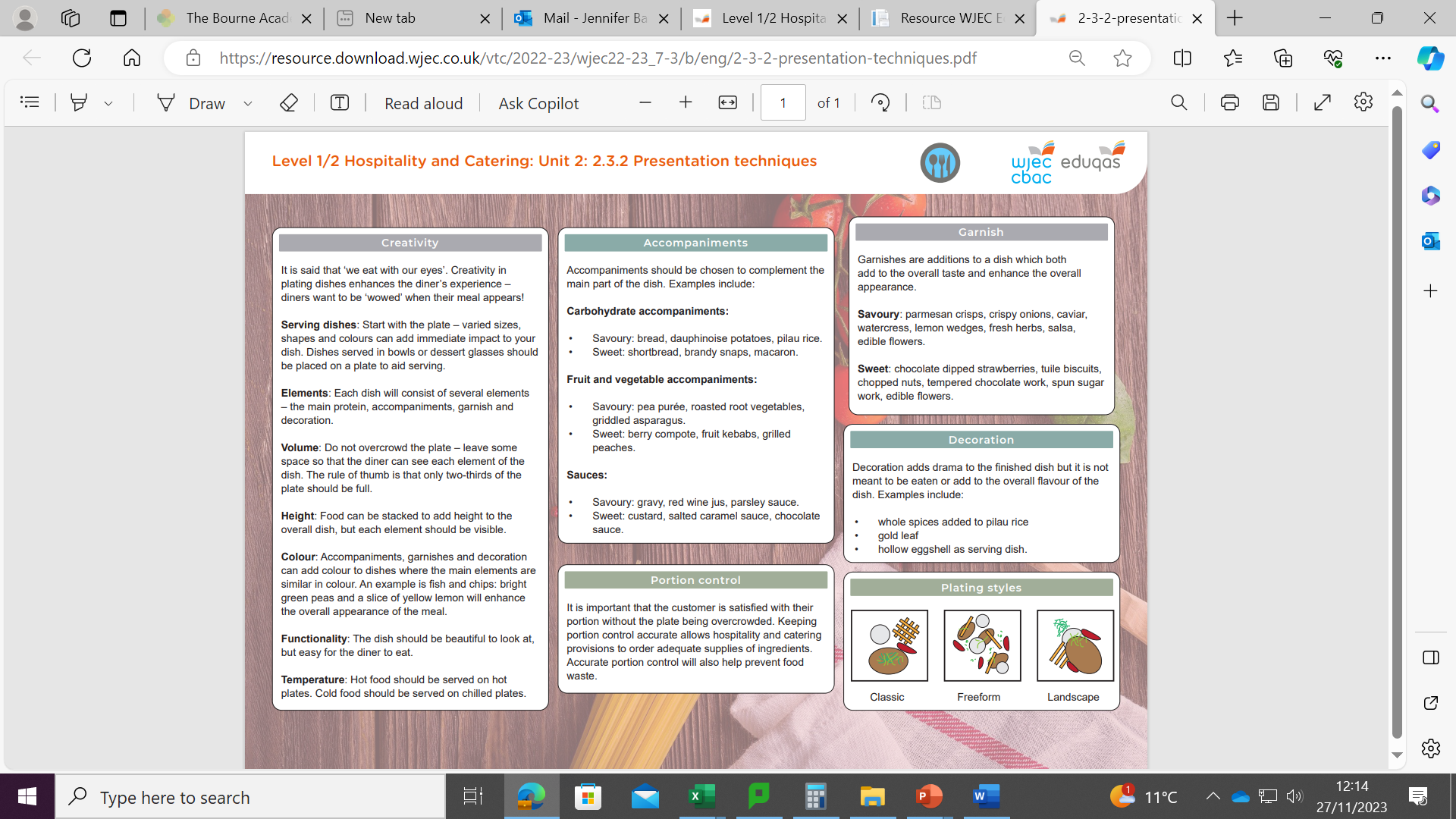 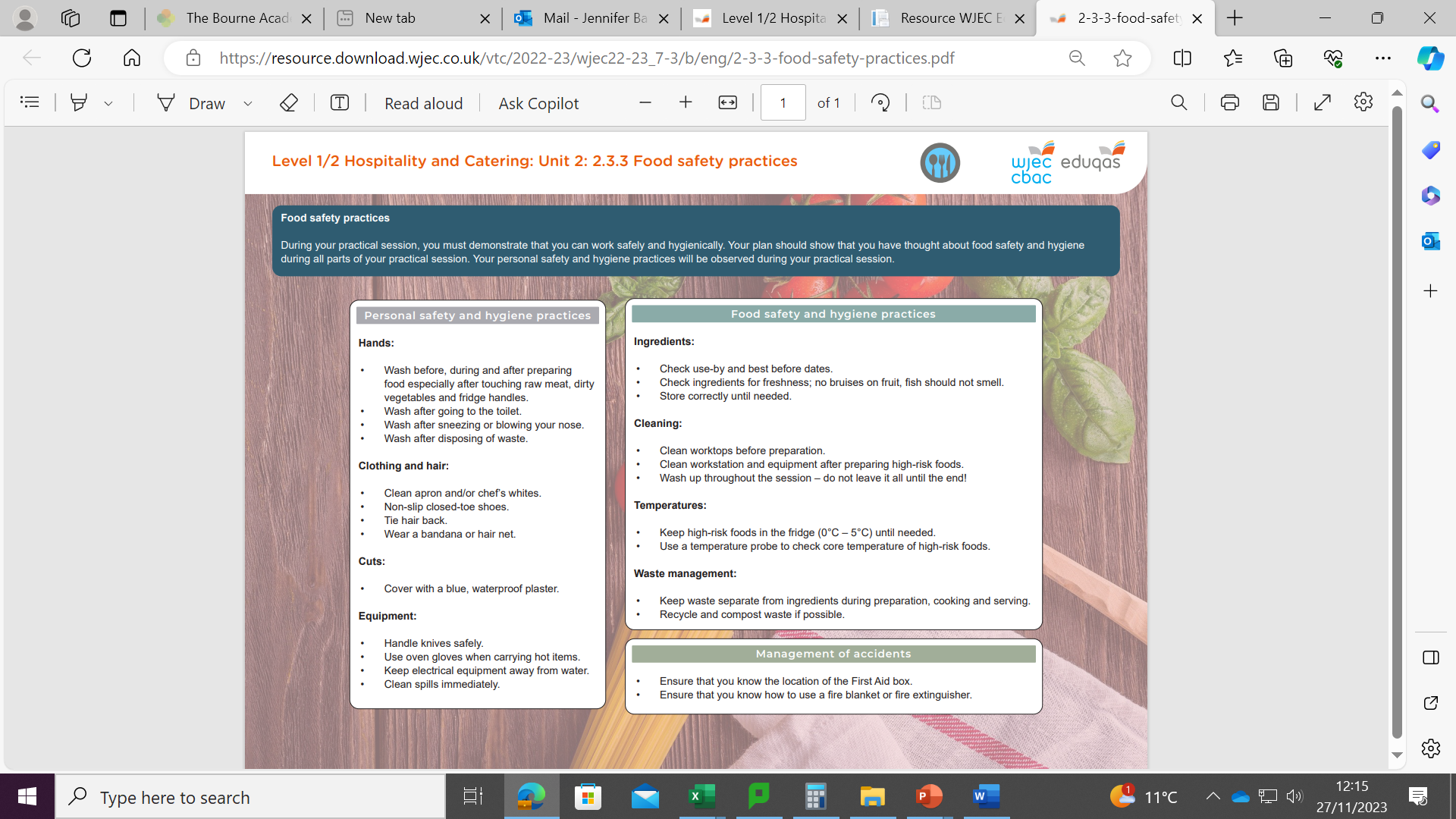 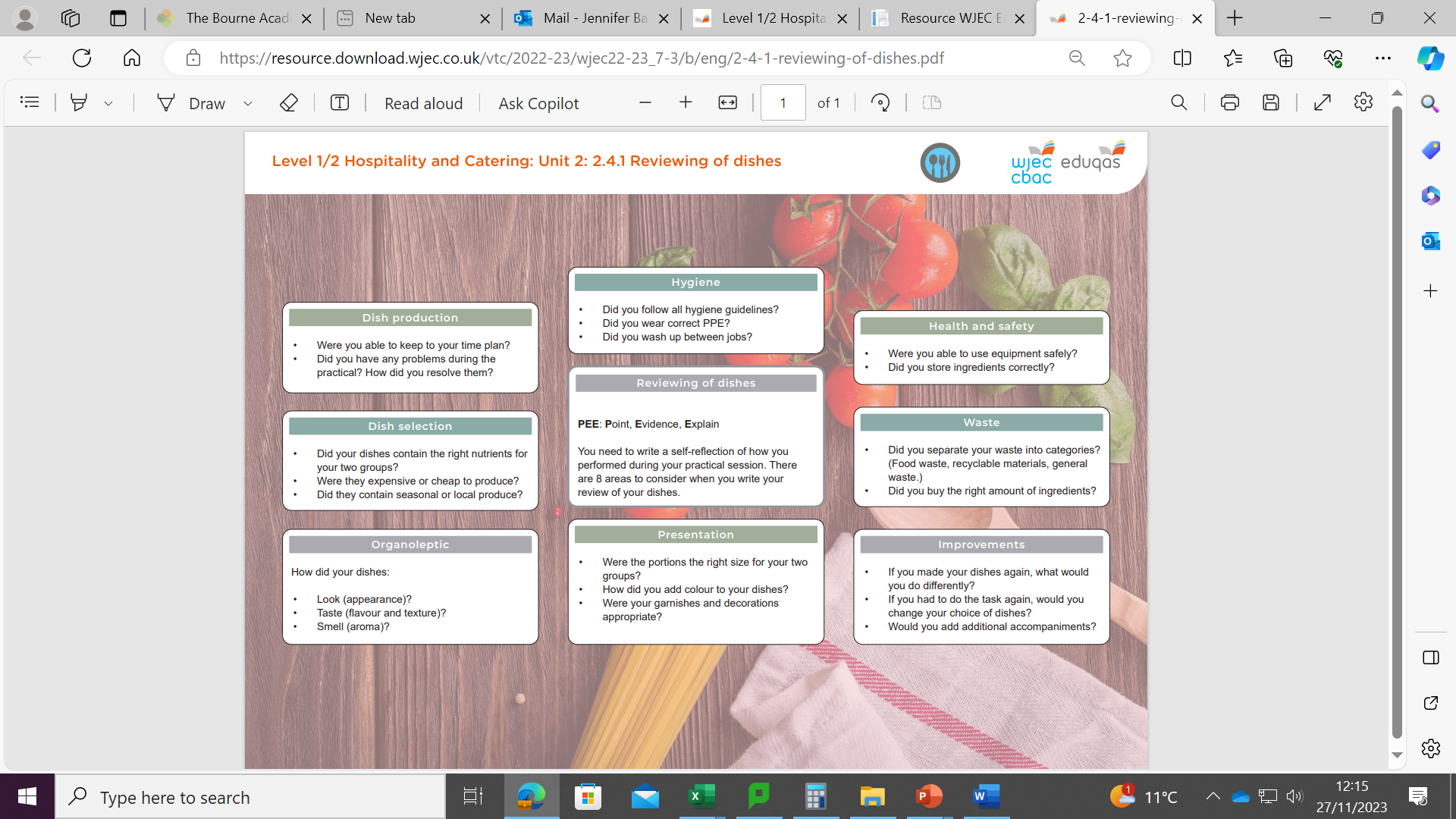 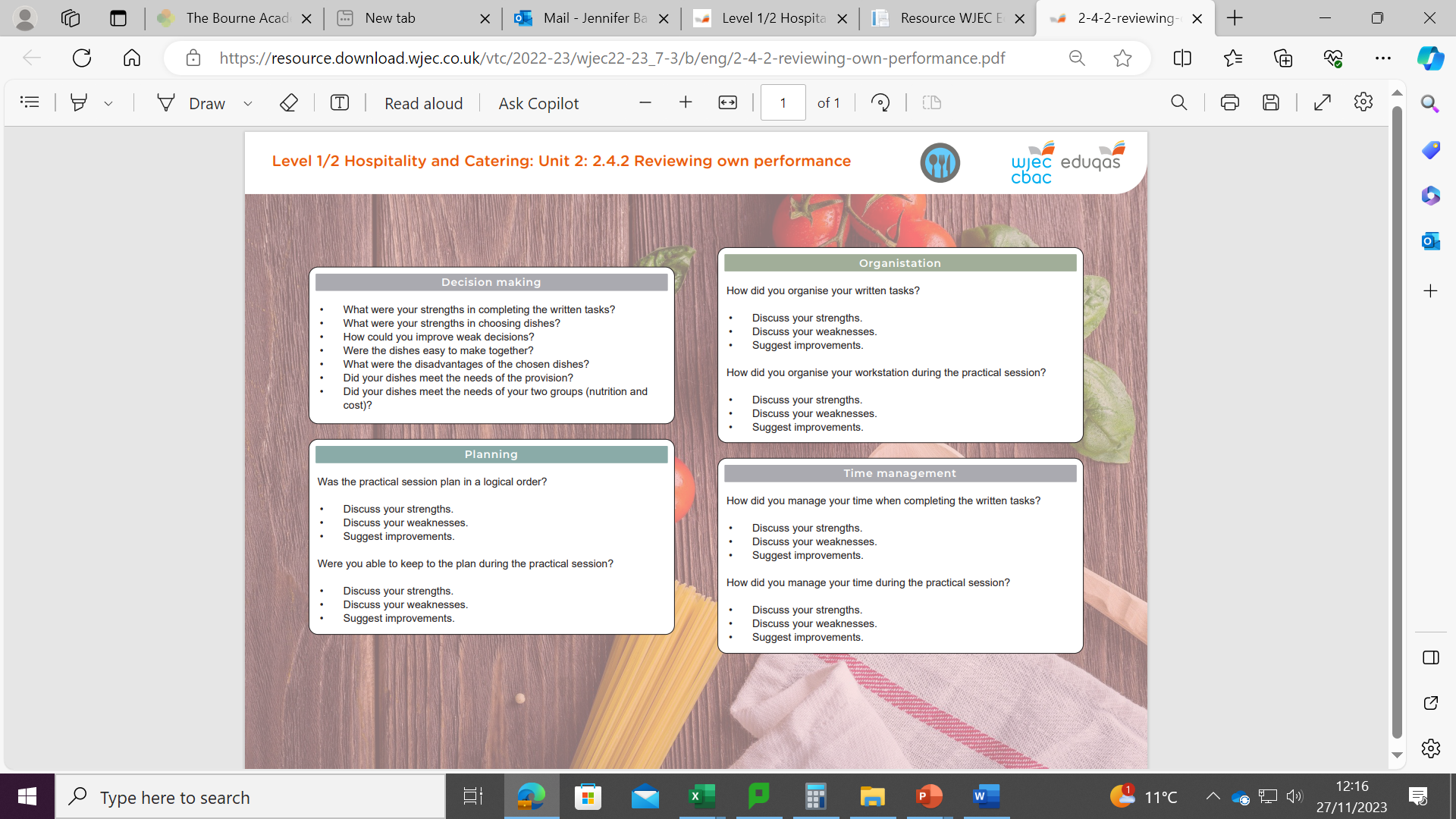